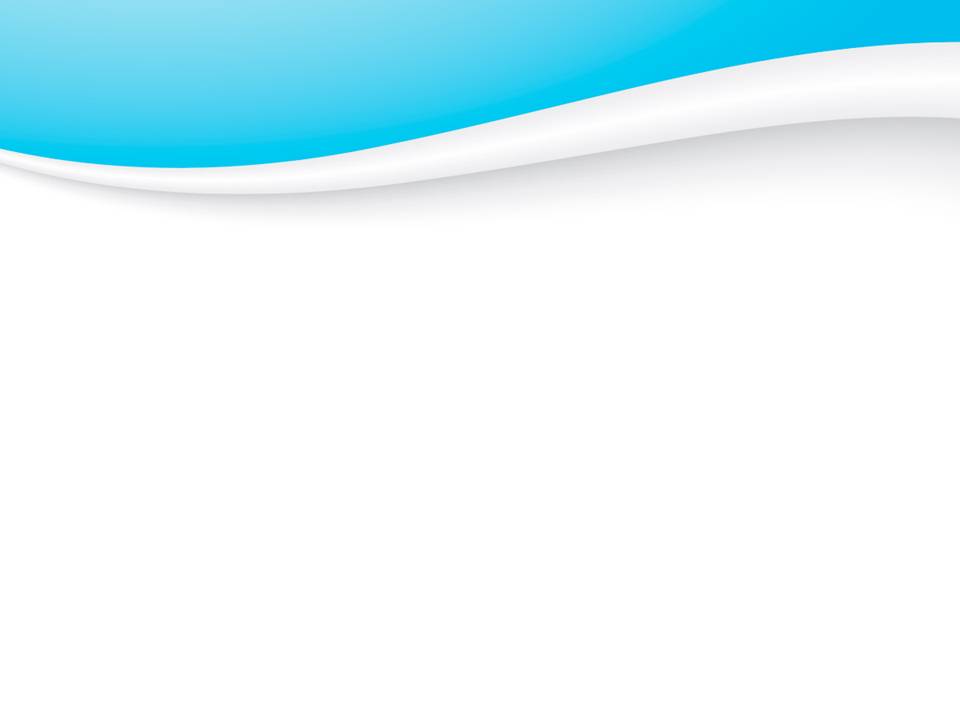 Человек образованный – тот, кто знает, 
где найти то, чего он не знает 
                                        Георг Зиммель
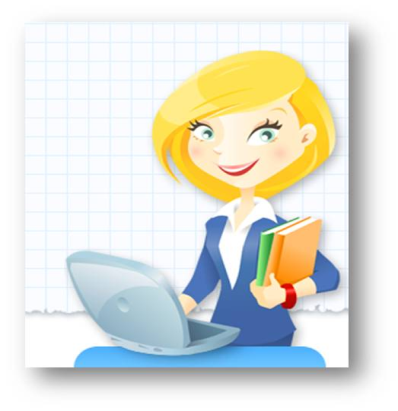 Педагогический  опыт  как  объект исследования  профессиональных преобразований  педагога
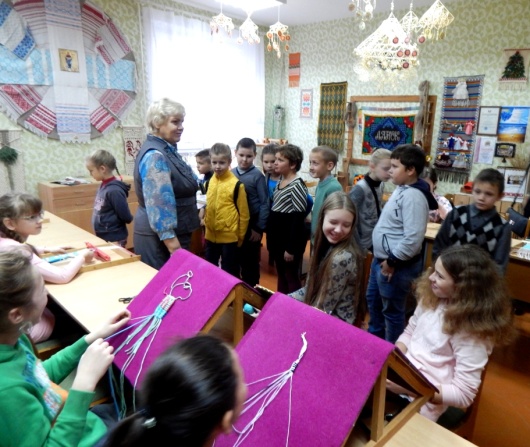 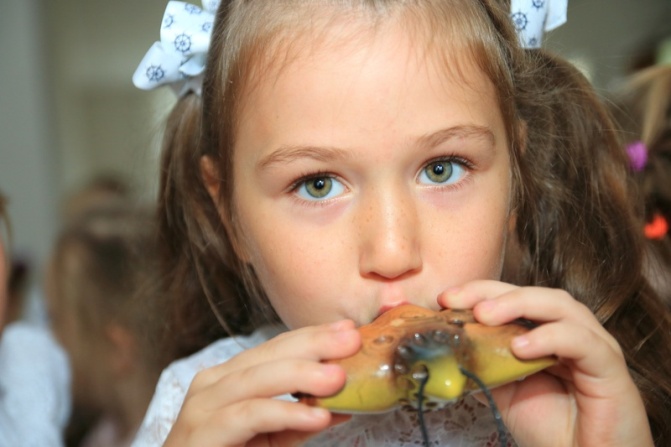 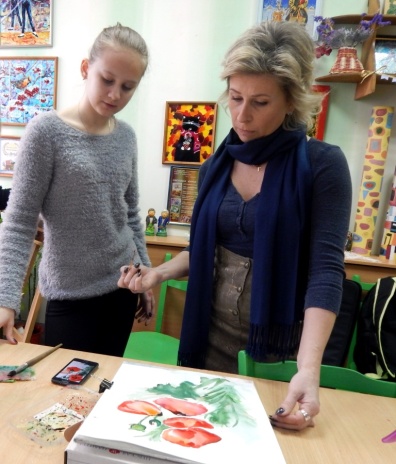 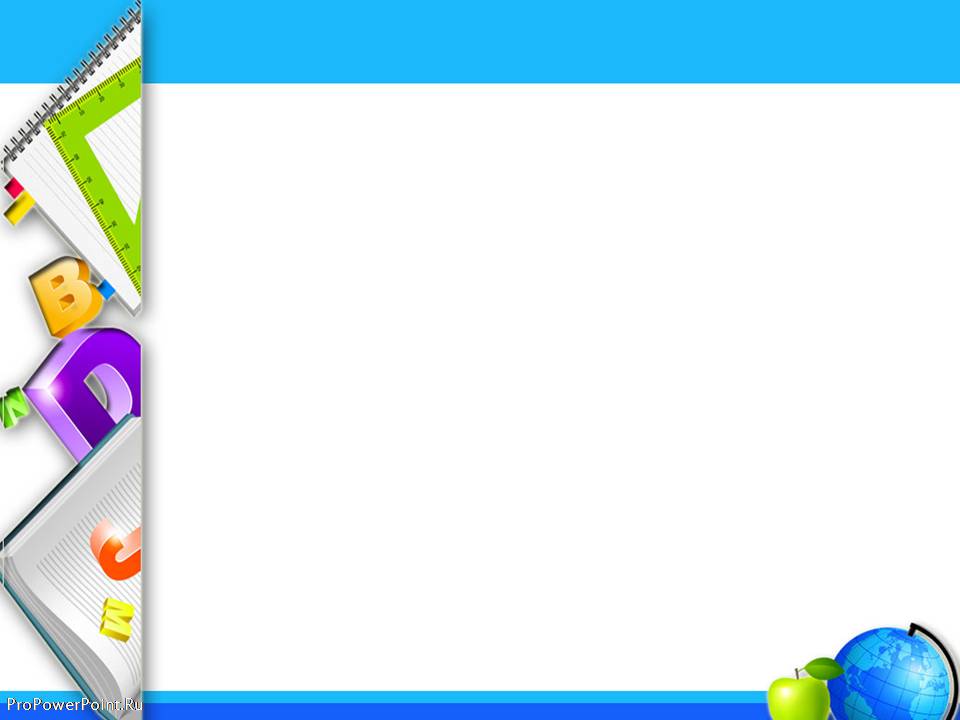 «...сильным, опытным становится учитель, который умеет анализировать свой труд… Учитель, умеющий проникать мысленно в сущность фактов, в причинно-следственные связи между ними, предотвращает многие трудности и неудачи»
В.А.Сухомлинский
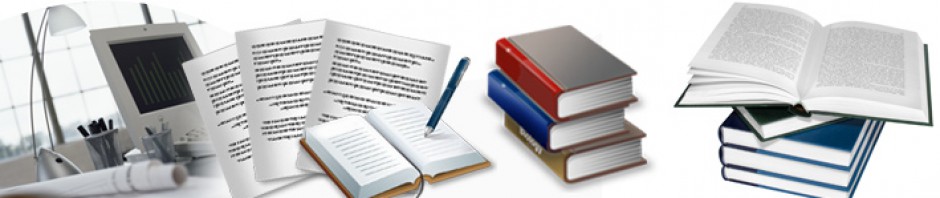 Факторы, ограничивающие деятельность педагогов по обобщению опыта
Слабая информированность  о возможных инновациях  − 62% 

Убеждение, что эффективно учить можно и по-старому − 18% 

Небольшой опыт работы, при котором недостаточно освоена и традиционная форма обучения − 51% 

Отсутствие материальных стимулов − 65% 

Большая учебная нагрузка − 52% 

Чувство страха перед отрицательными результатами − 37%

Отсутствие методической помощи – 71%
Отношение к изучению и обобщению педагогического опыта
Информированность  о педагогах-носителях передового педагогического опыта  − 23%

Желание  участвовать в обобщении опыта − 27 %

Отсутствие методической помощи  −58%

Накоплен интересный опыт, которым при определенной поддержке, готовы поделиться − 46%
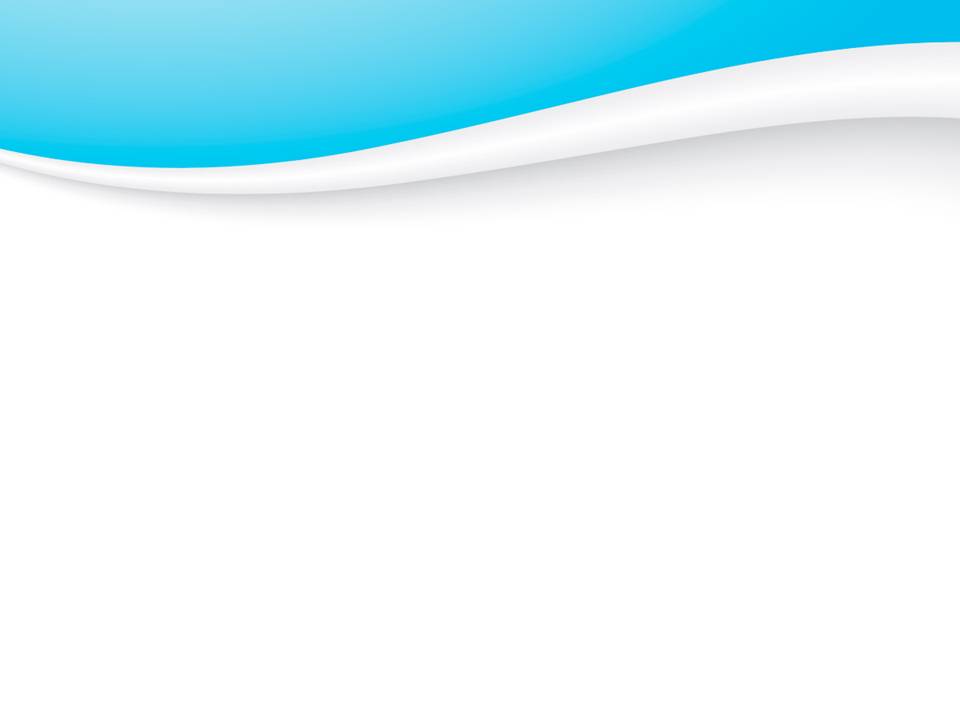 Работа с понятийным аппаратом
Кластер 1
Задание: вписать всё то, что ассоциируется с данным словом
ОПЫТ
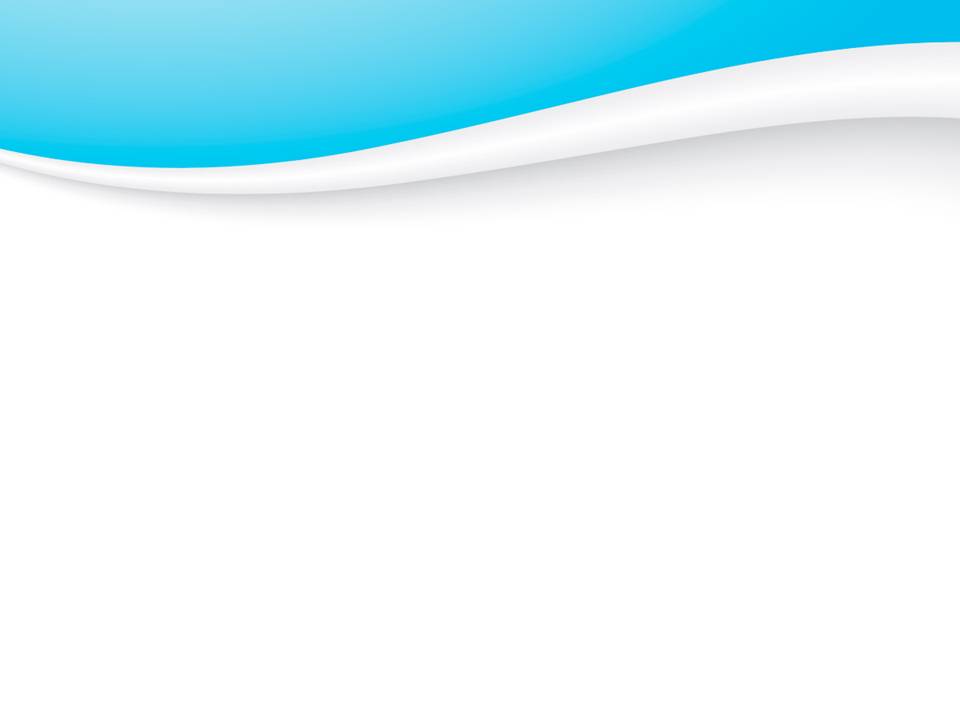 Кластер 2  Работа с текстом 
 Задание:  заполнить надписи в схеме
Педагогический  опыт
Что можно изучать и обобщать
Зачем, кому это нужно?
Виды
Передовой (актуальный)
Исторический
Массовый
Новаторский
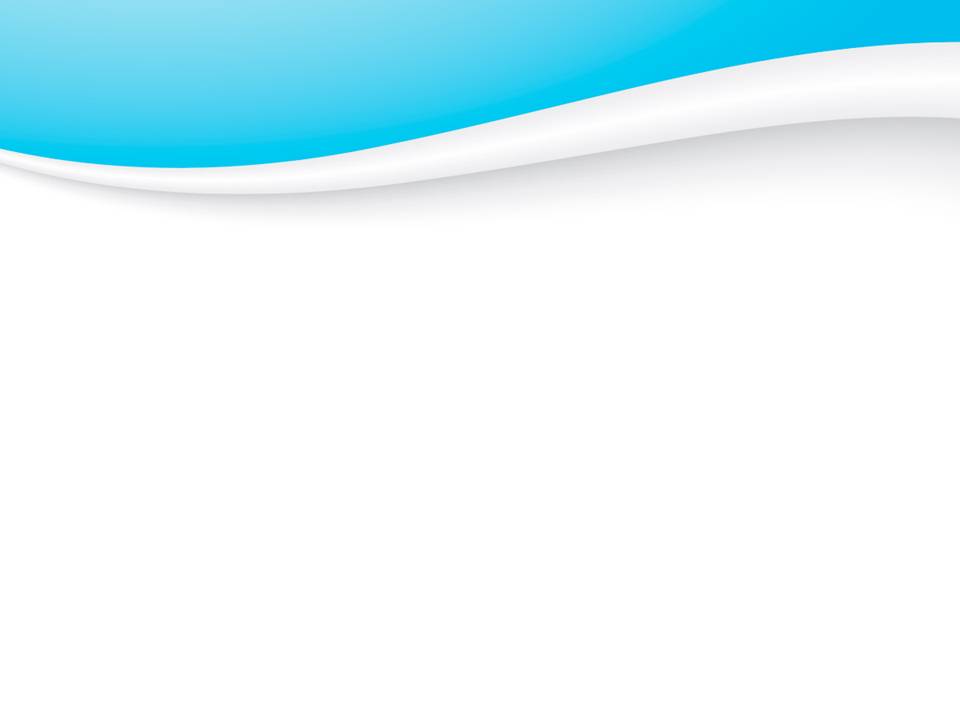 Работа с понятийным аппаратом
Педагогический опыт - совокупность практических знаний, умений и навыков, приобретенных педагогом в практической деятельности.

Передовой педагогический опыт – это эффективный опыт, который позволяет достигать высоких результатов в образовательном процессе при сравнительно незначительных затратах сил, времени и средств.
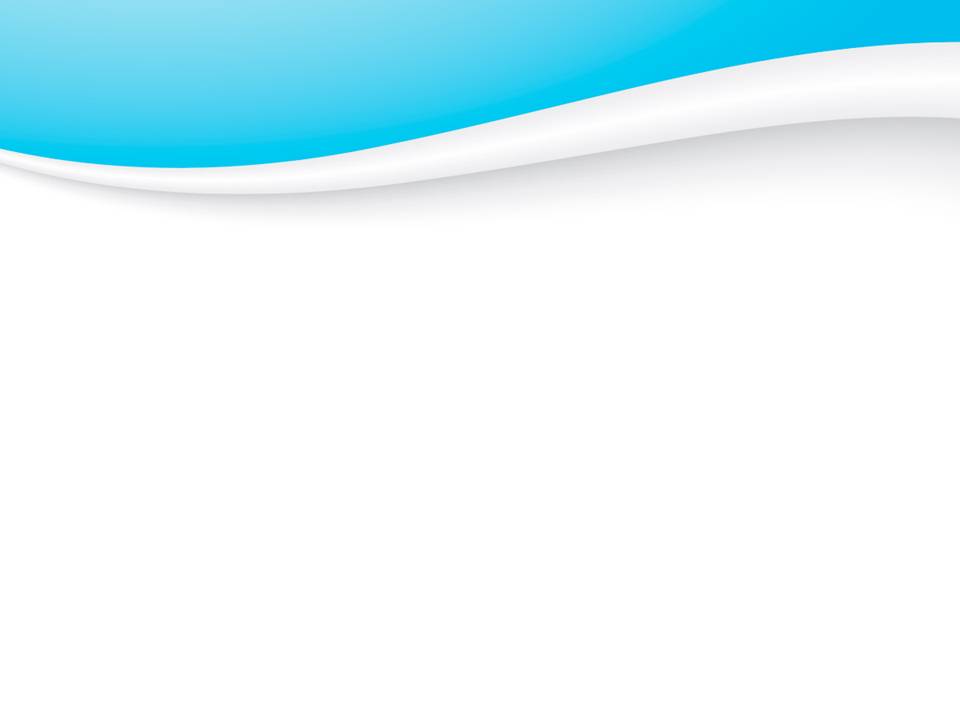 Для чего необходимо изучать, обобщать  и распространять педагогический опыт?
1.	Прежде всего, педагогу необходимо повышать профессиональную  компетентность.  Грамотный, компетентный педагог − это гарантированное развитие и высокое  качество  дополнительного  образования.
       2.	Передовой  педагогический  опыт  − это источник  решения педагогических проблем. В учреждении могут быть такие насущные проблемы, как:  
       низкое качество знаний; 
       слабая подготовка учащихся к конкурсам, выставкам, выступлениям и т.д.; 
       отсутствие индивидуального и дифференцированного подхода; 
       низкий уровень воспитанности; 
       пробелы  в  формировании  ЗУН  учащихся  по  различным направлениям и т.д. 
       Если  есть  затруднение,  педагог  его  разрешает,  создает  опыт,  получает результат.  Положительный  результат  фиксируется,  о  нем  можно  рассказать другим.  
       3. Пропаганда работы учреждения образования.
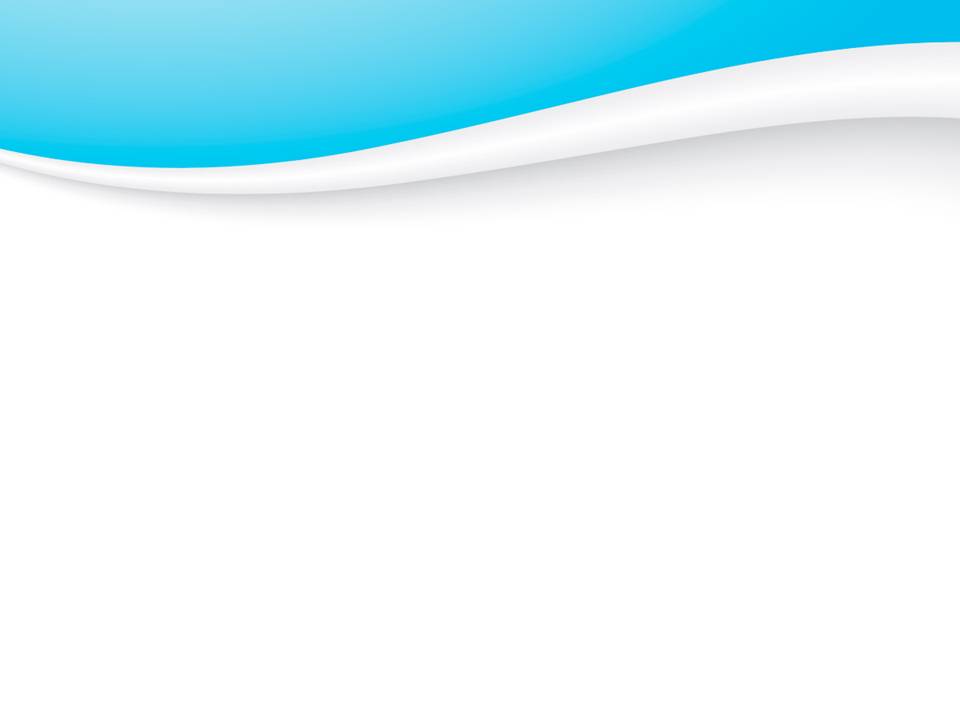 Признаки передового педагогического опыта
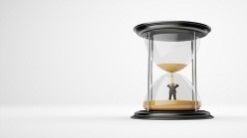 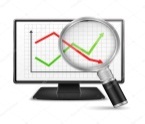 высокие количественные и качественные показатели
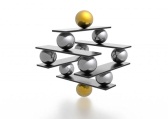 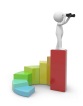 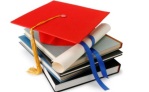 оптимальность педагогического опыта
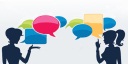 возможность повторения и творческого использования
устойчивость и стабильность
перспективность
научная обоснованность
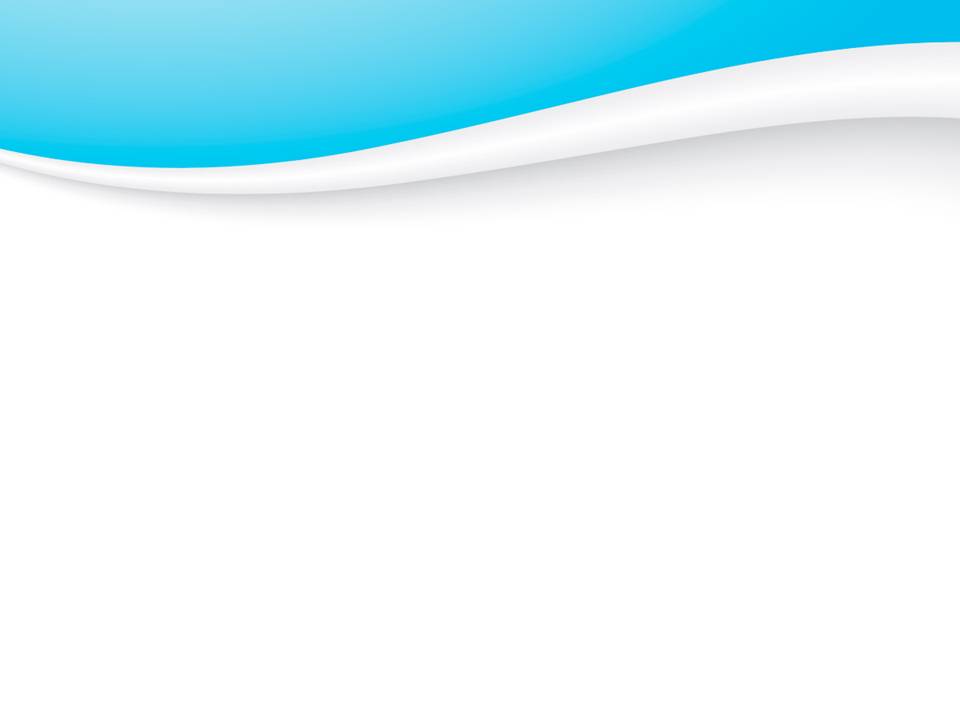 В качестве опыта могут выступать: 

     

       метод (система методических приемов, отдельный прием);
     технология (элементы технологии);
     способ (эффективная система оценки знаний); 
     средство (пособия, карточки, тренажеры);
     образовательные программы и т.д.
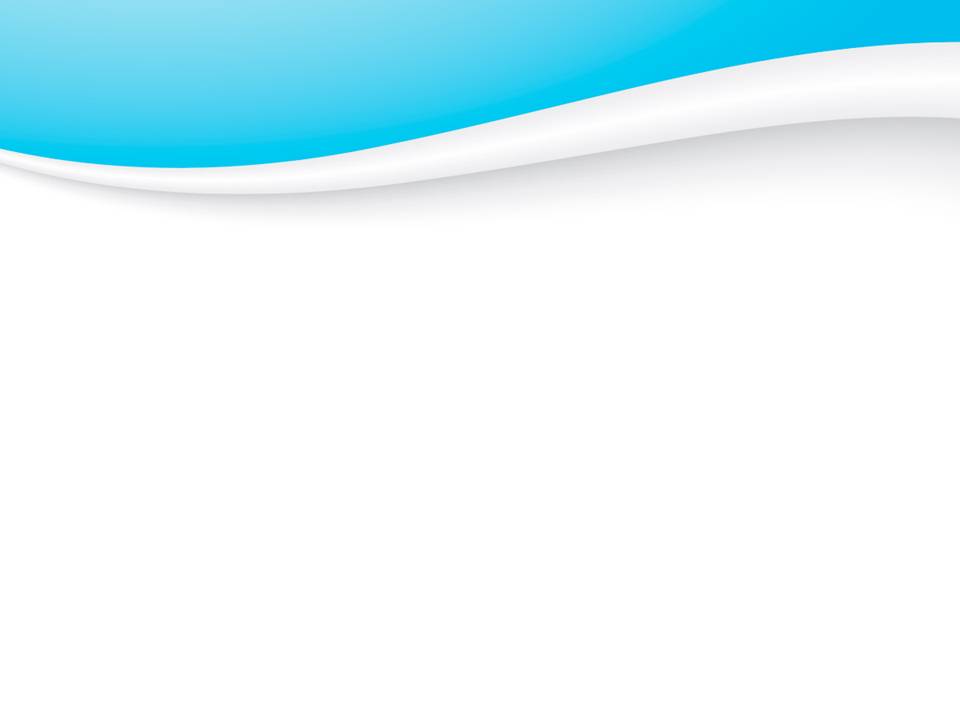 Кластер 3. Умный конверт



Задание: 
составьте кластер  «Передовой педагогический опыт»
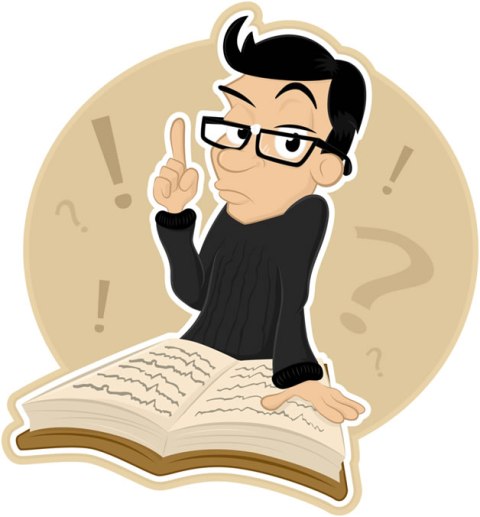 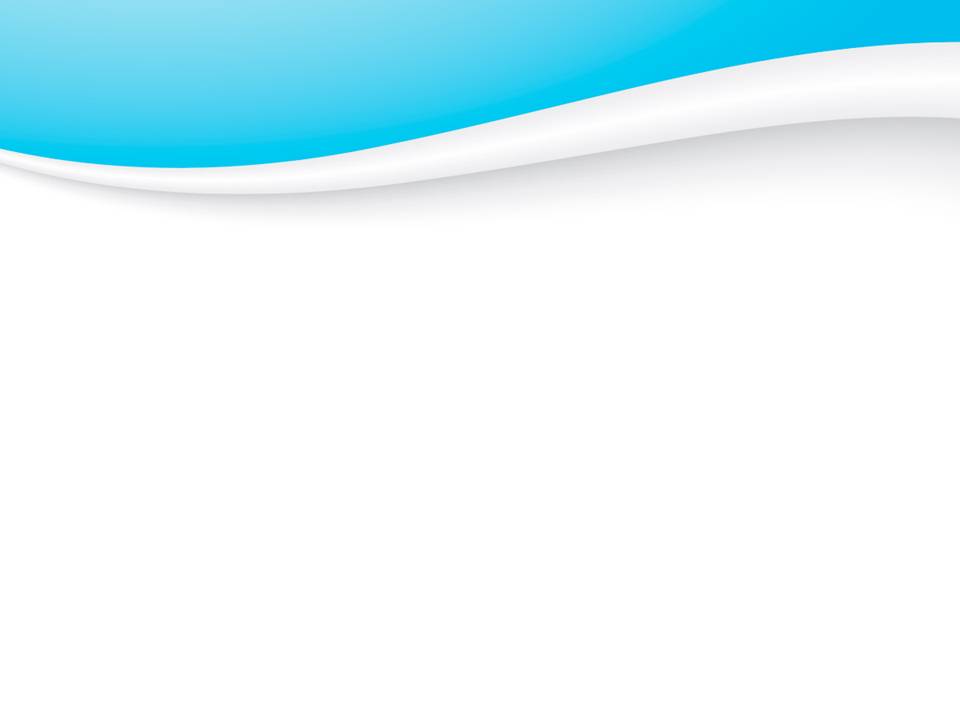 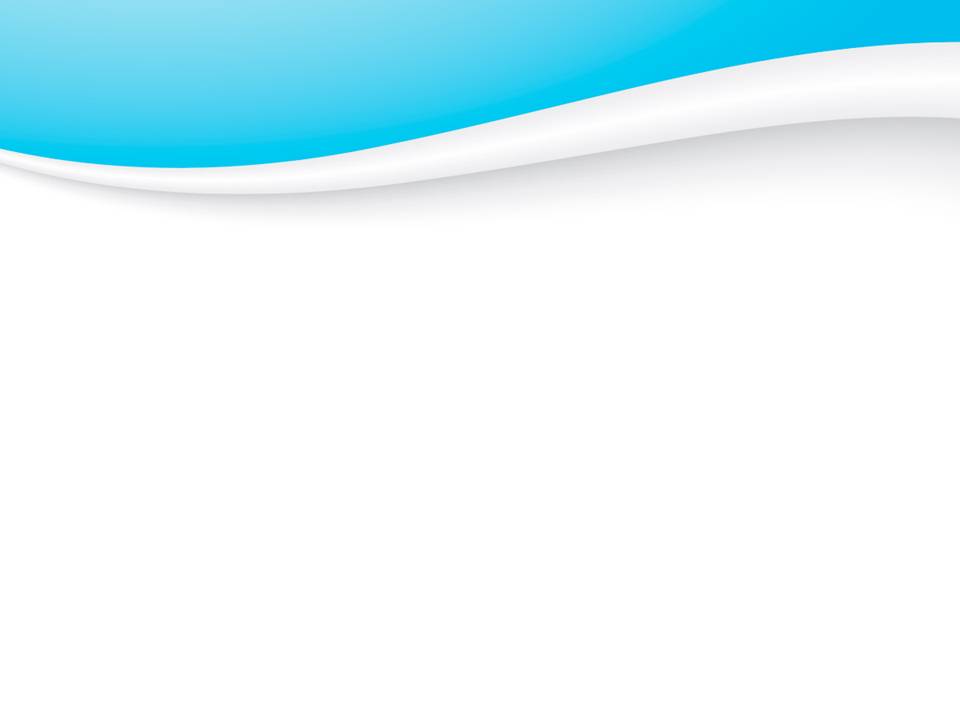 Планирование работы по изучению и 
обобщению передового опыта
Для чего я делаю?
Что я делаю?
ТЕМА
_________________________________________________________
___________________________________________________
Как я это делаю?
Формы 
__________________________________________
Алгоритм 
__________________________________________
Методы 
__________________________________________
Какой это дает результат?
Итог
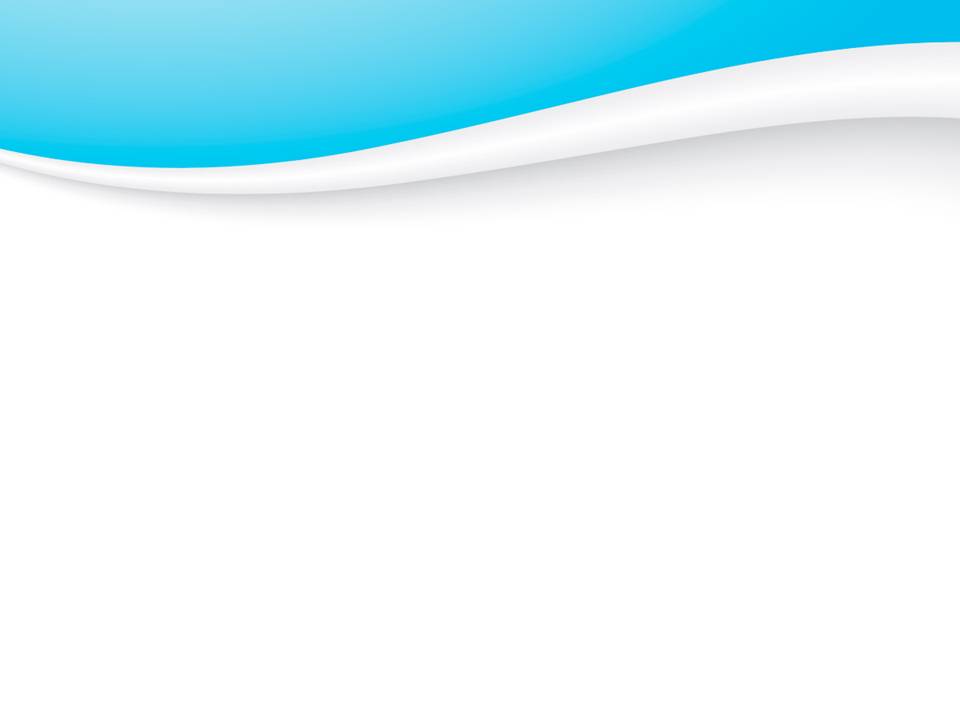 Этапы работы над обобщением опыта
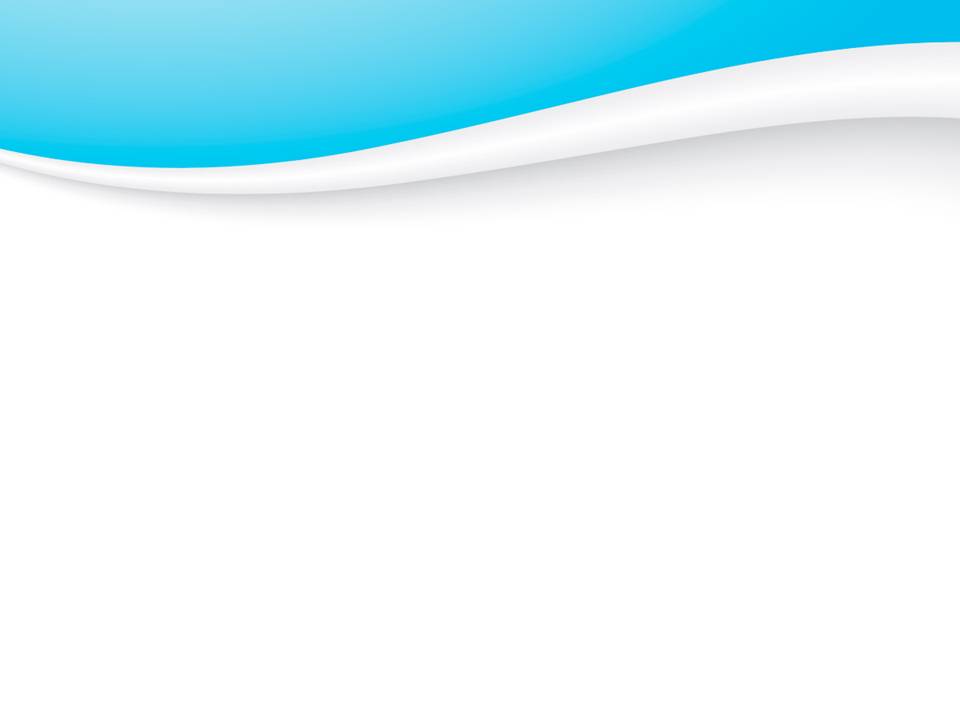 Формы распространения передового педагогического опыта
Уровень обобщения
Практический
Методический
Научный
Форма распространения
педагогические чтения, школа педагогического опыта, мастер-класс, технологические карты, методический плакат, видеофильм и др.
публикации, статьи, тезисы в сборниках научно-практических конференций, монографии и др.
открытый урок , семинар-практикум, творческий отчет, выставка, портфолио, презентация, реферат, справка
Умение создавать оригинальные технологии обучения и воспитания
Педагог, обладающий педагогическим 
опытом
Умение анализировать (соотносить продукт деятельности с предполагаемым результатом)
Умение оперативно принимать решения
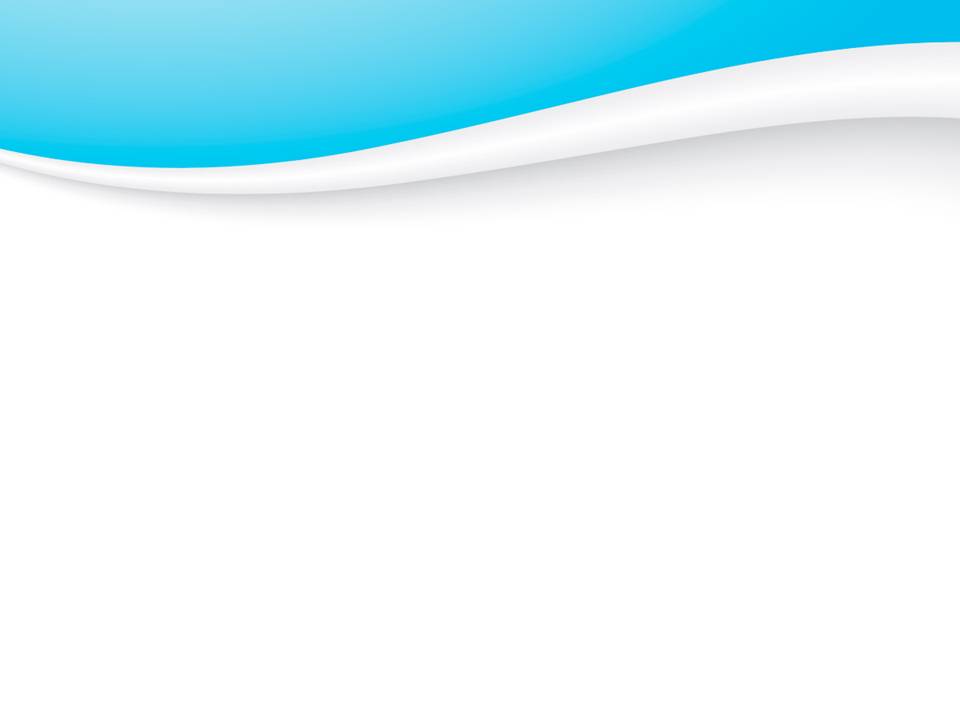 с
Готовность к инновационной деятельности
Умение прогнозировать
(ставить цель)
Умение сотрудничать с коллегами в решении профессиональных проблем
Умение определять приоритетные задачи
Высокая профессиональная компетентность
Самостоятельность суждений
Знания и умения, необходимые педагогу для обобщения  
              педагогического опыта
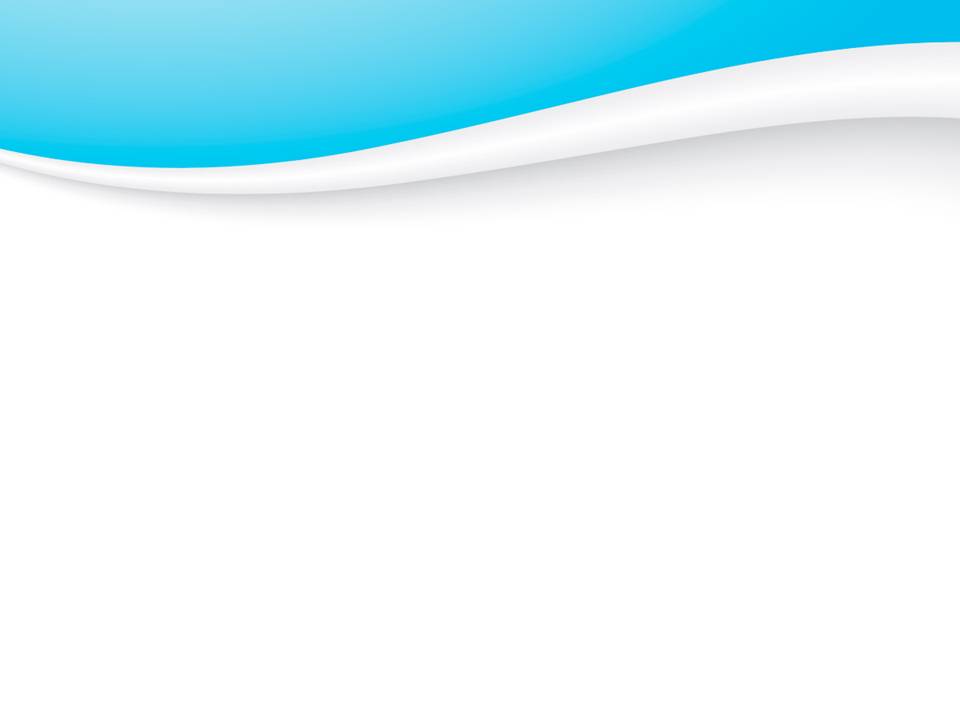 Блиц-опрос
1.Считаете ли Вы, что совокупность практических знаний, умений и навыков, приобретенных педагогом в практической деятельности  - это и есть педагогический опыт? 
Да.

2.Согласны ли Вы с утверждением, что передовой педагогический опыт – это эффективный опыт, который позволяет достигать высоких результатов в образовательном процессе при сравнительно незначительных затратах сил, времени и средств?
Да.

3.Раскрытие способов, приёмов, посредством которых достигнуты положительные результаты в формировании личности учащегося, степени его обученности и развития – это?
 Главная задача по изучению, обобщению и внедрению передового педагогического опыта.
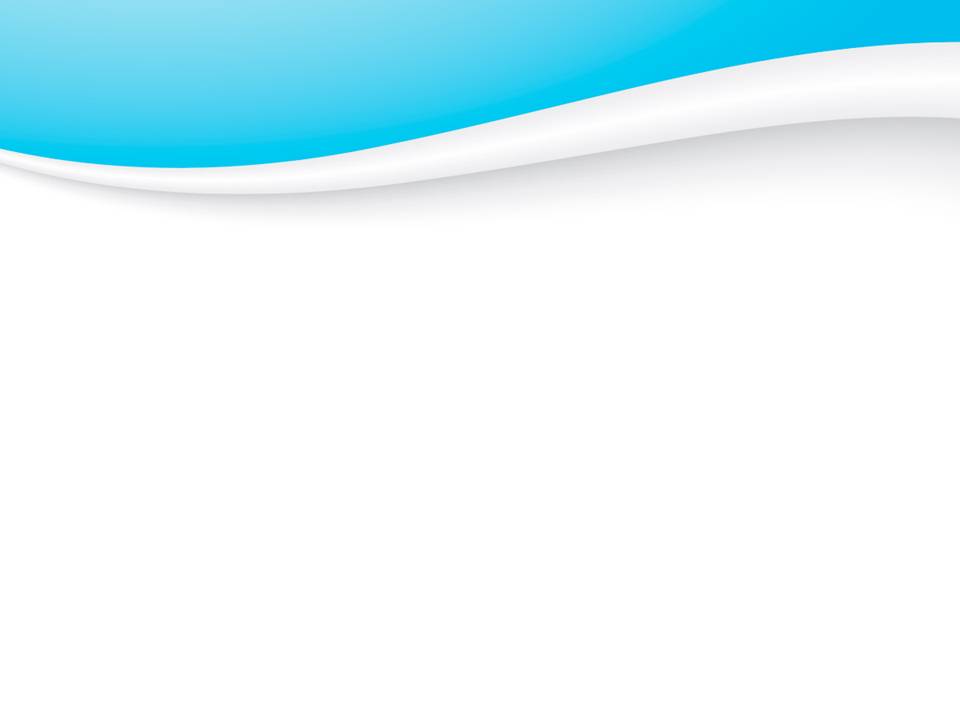 4.Может ли считаться опыт передовым, если опирается на устаревшие педагогические концепции? 
	Нет. Опыт является передовым, если он, по сравнению с существующими технологиями и методиками обучения и воспитания учащихся, более рационален: при наименьших затратах сил, средств и времени обеих сторон образовательного процесса даст более высокие результаты, принесёт удовлетворение от совместной работы.

5.Может ли изучение и обобщение ППО происходить по инициативе администрации?
Да. Администрацией УО проводится ряд диагностических мероприятий и формулируется вывод о целесообразности обобщения конкретного педагогического опыта.

6.Являются ли материалы педагогических выставок, творческих отчетов,  педагогических чтений основанием для передового опыта?
                            Да, это  одно из основных направлений выявления ППО.
7.Можно ли самообразование отнести к форме обобщения ППО?
                                                                                                 Да.
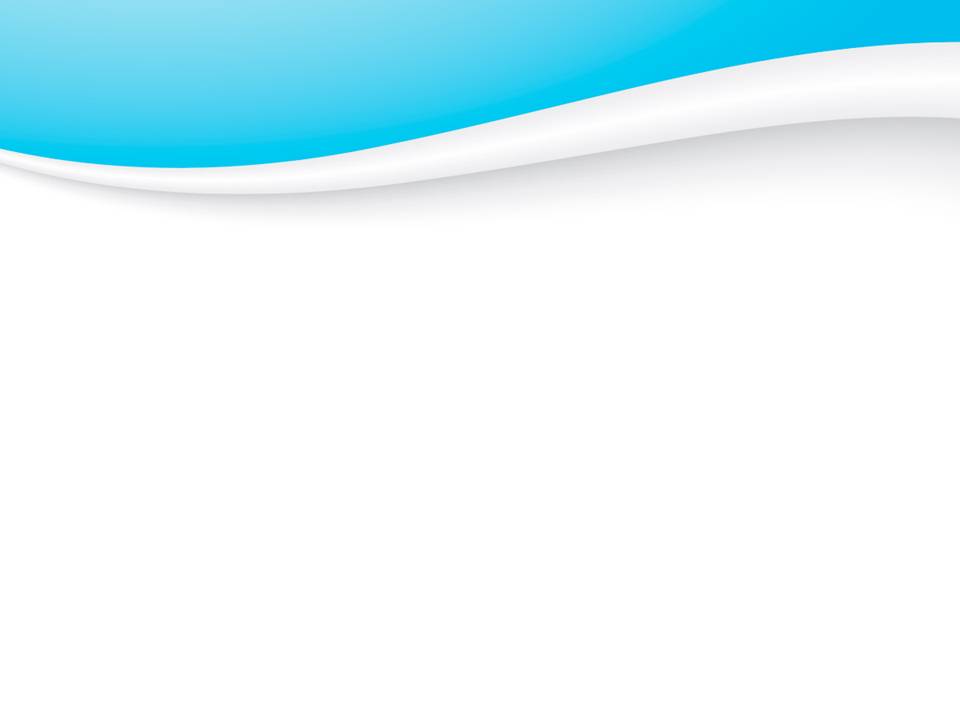 8.Могут ли диагностические данные стать основанием, на которых опыт признаётся либо не признаётся передовым? 
                     Да. Данные диагностических исследований должны стать предпосылкой к обобщению опыта.

9.Может ли стабильный, устойчивый высокий результат образовательного процесса служить критерием оценки передового опыта?   
                                                                                              Да. 

10. Наиболее продуктивная форма распространения опыта – это?
                                                                                  Мастер-класс.
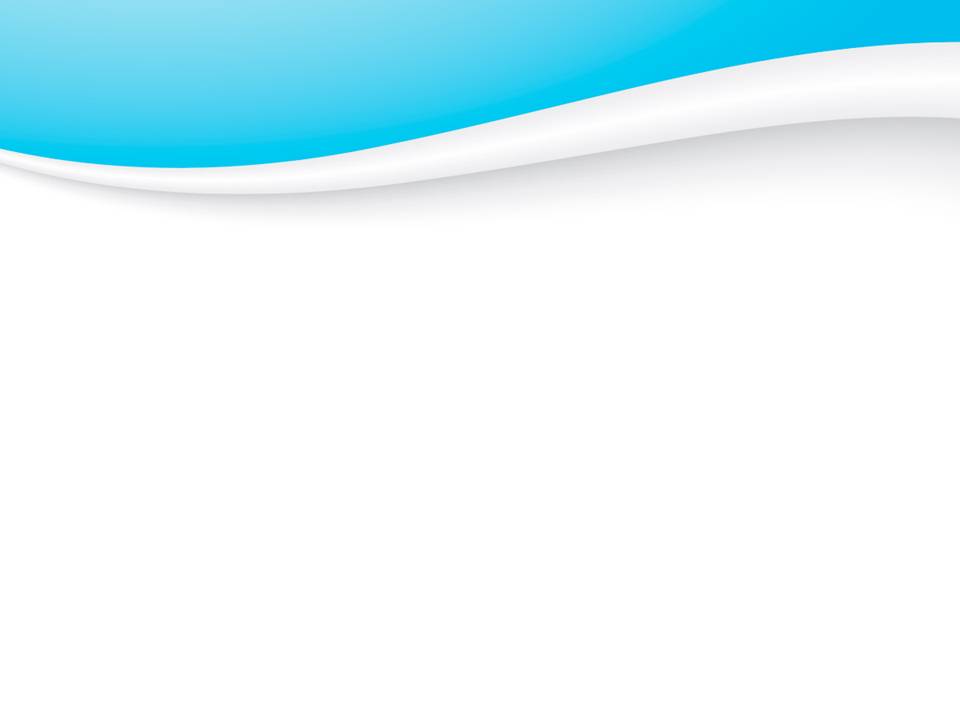 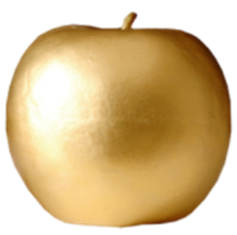 Самое полезное в жизни - это собственный опыт.
Никогда не бойся делать то, что ты не умеешь.
Помни, ковчег был построен любителем.
Профессионалы построили Титаник. 
					Пеле
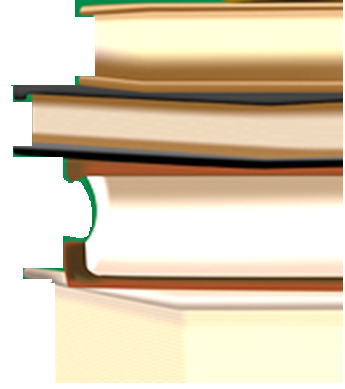 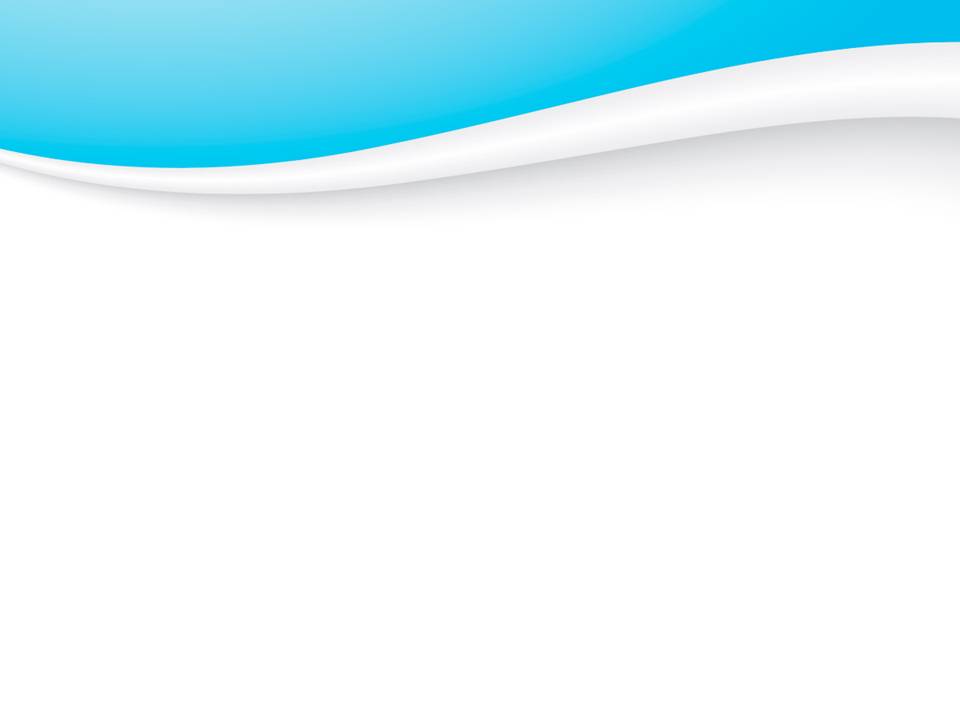 Слон
анализ участия педагогов в работе педагогического совета
Характеристика элементов:
Уши - человек внимательно слушает, воспринимает больше на слух; 
Глаза - внимательно смотрит, воспринимает больше зрительно;
Хобот – знания, которые вы приобретаете;
Голова – это мыслительные процессы.
Посмотрите на соотношение головы и туловища: 

   большая голова – автор рисунка больше действует головой;

   ноги тонкие – неуверенность.
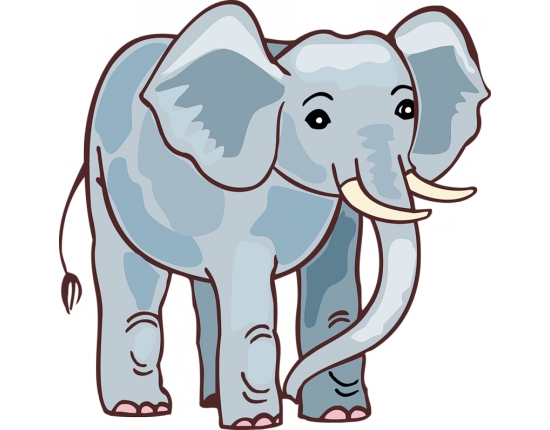 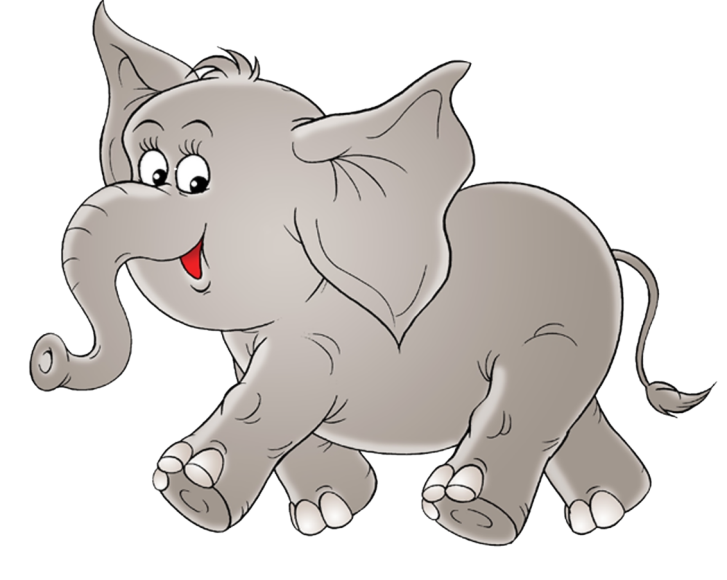 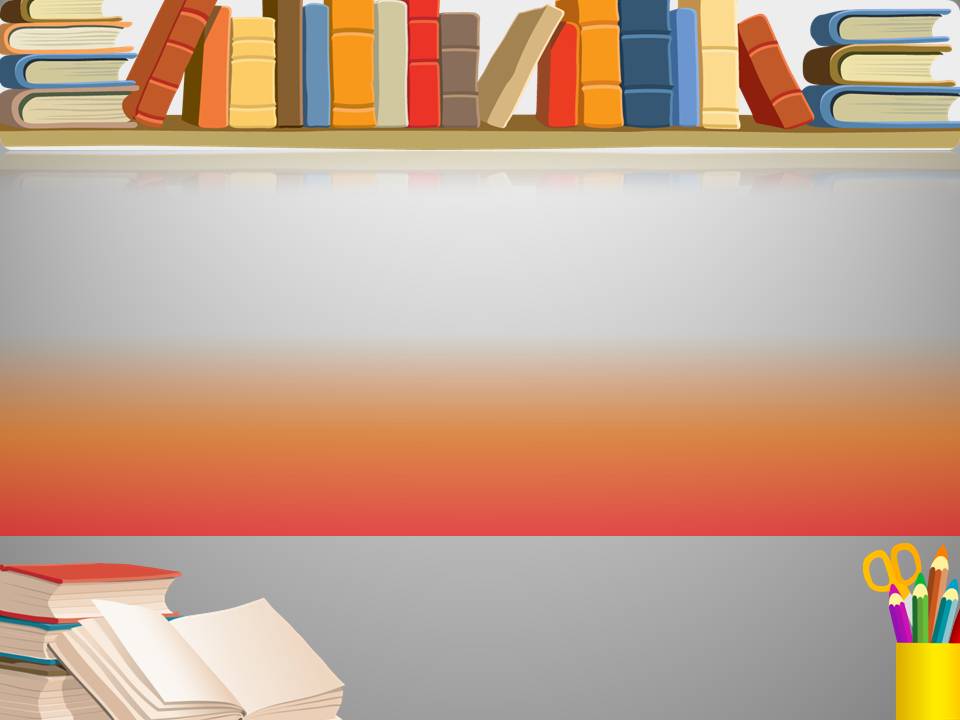 Панорама
педагогического опыта
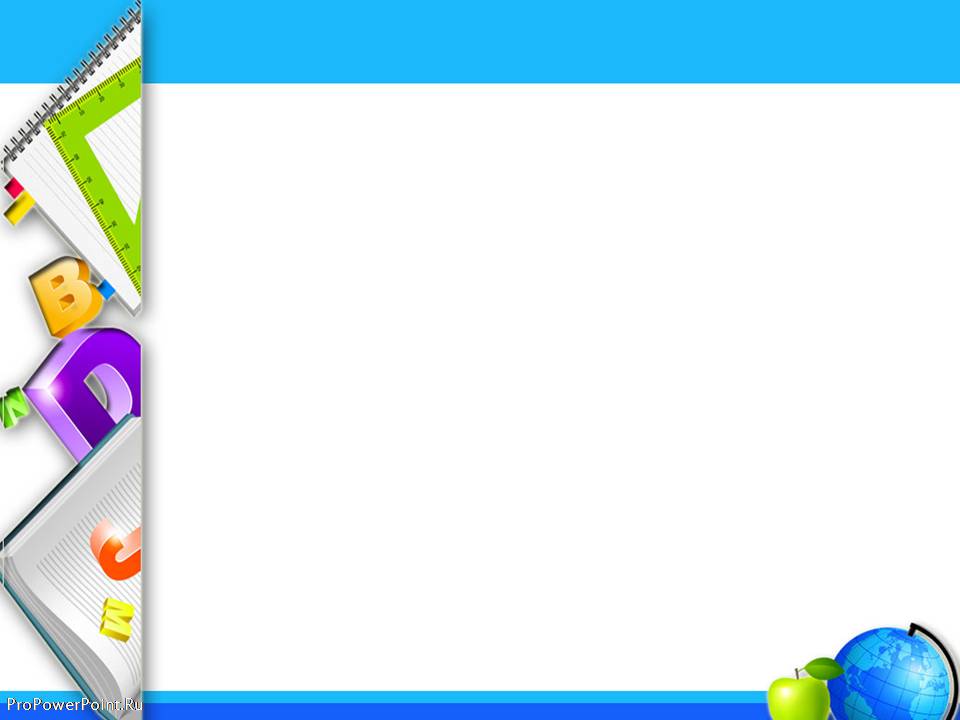 Панорама педагогического опыта
Опыт индивидуальной работы с одаренными учащимися


Протасеня Николай Алексеевич, 
педагог студии «Скарбонка»
заслуженного любительского коллектива Республики Беларусь
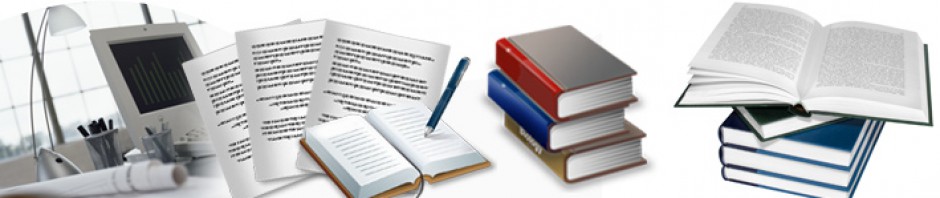 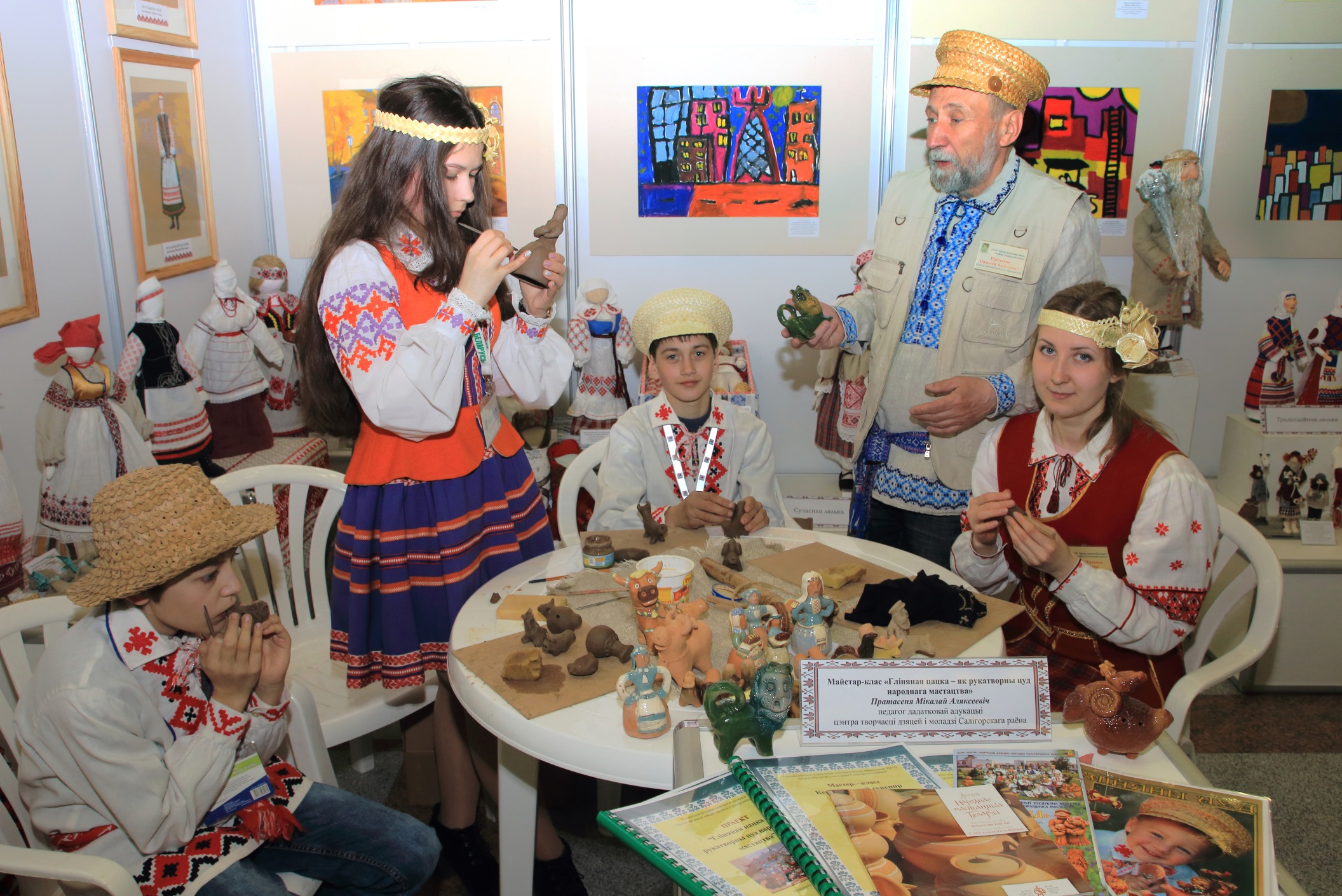 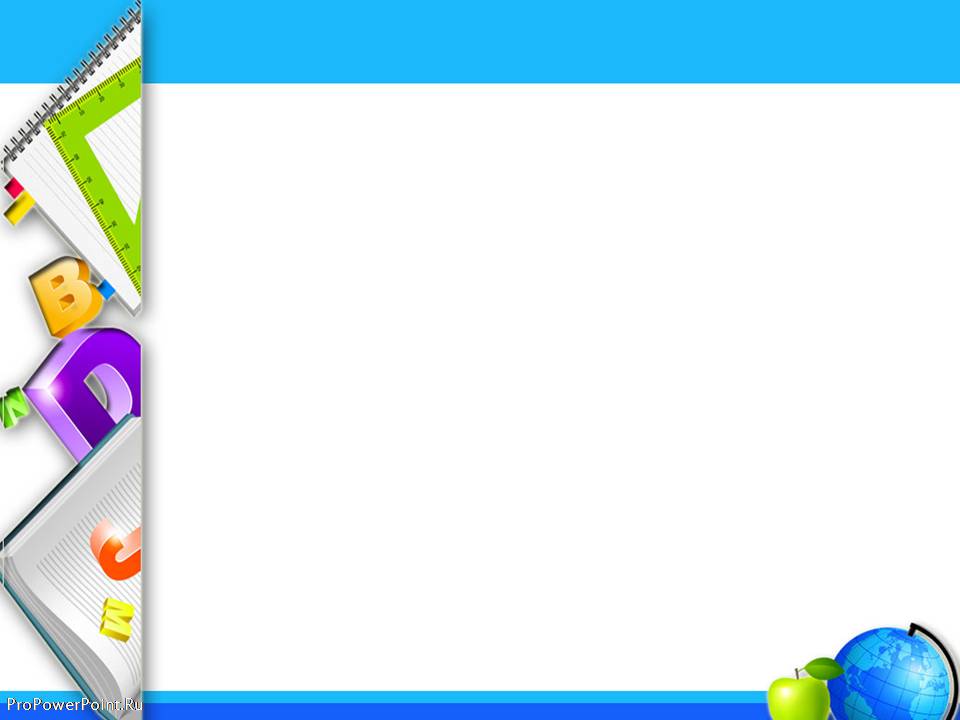 Подведение итогов работы, выработка и принятие решения педагогического совета
Кластер 4. Рефлексия  «Колесо эффективности»
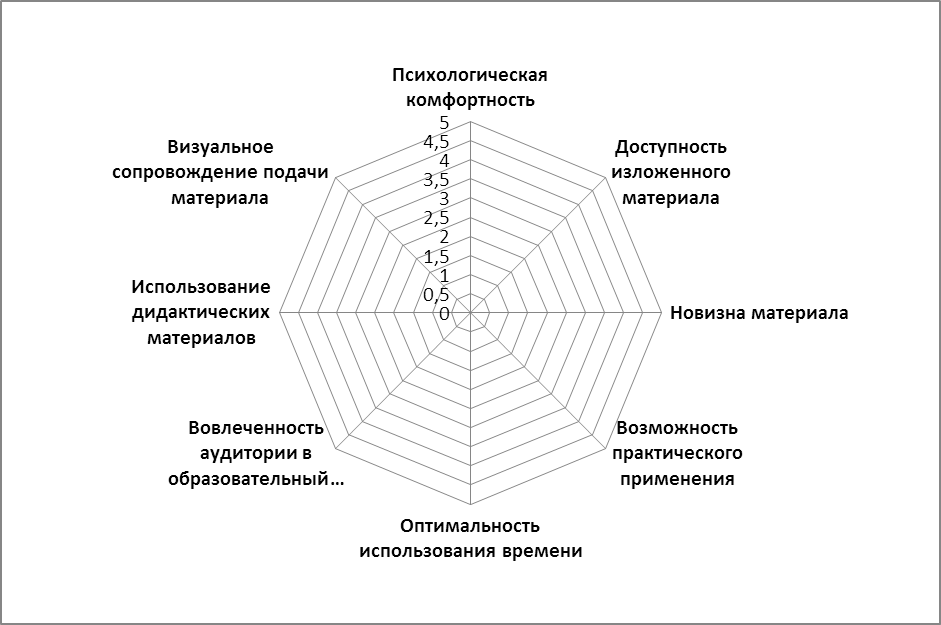